Date: 8th February 2021
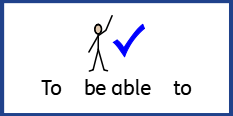 LO: To be able to locate China on a map
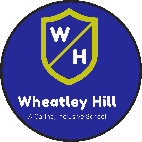 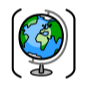 Subject: Geography
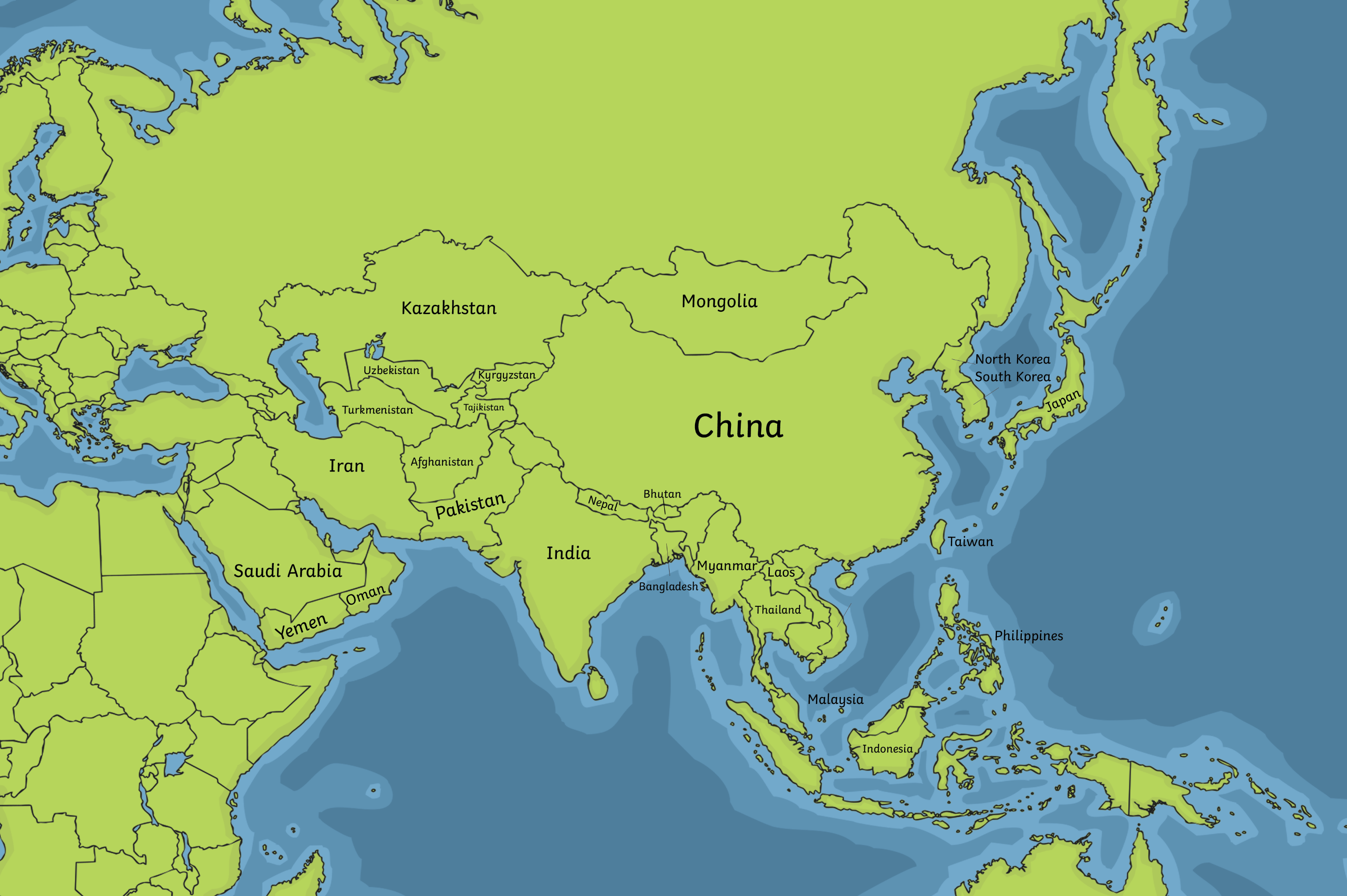 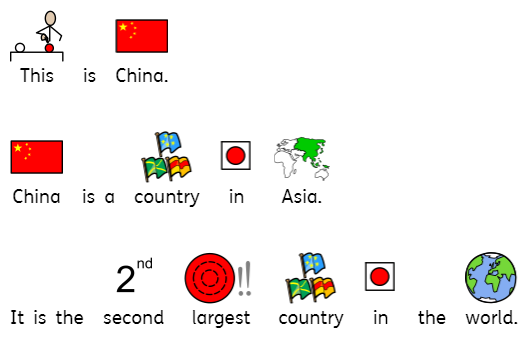 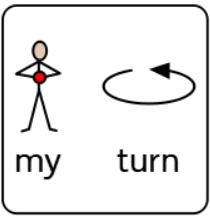 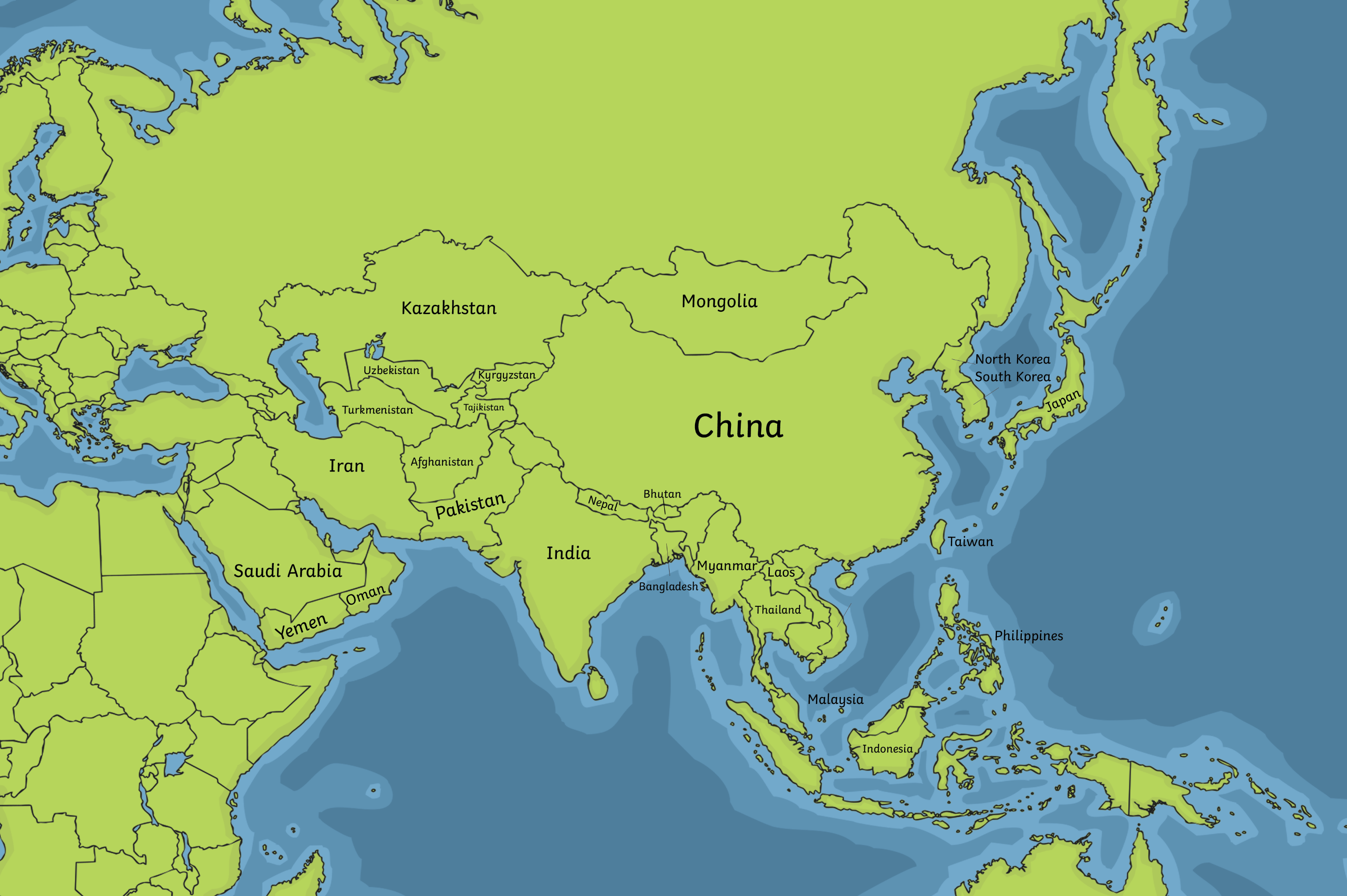 Beijing
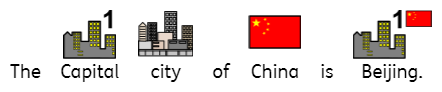 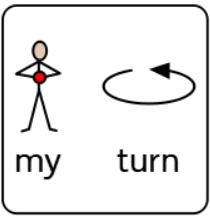 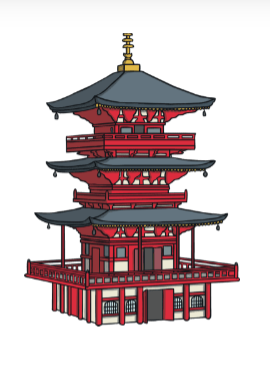 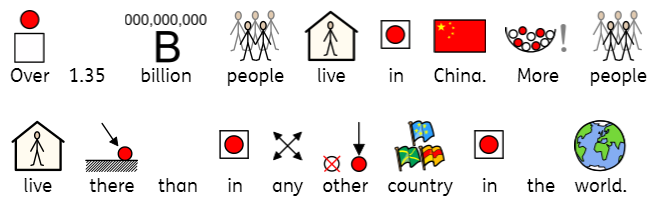 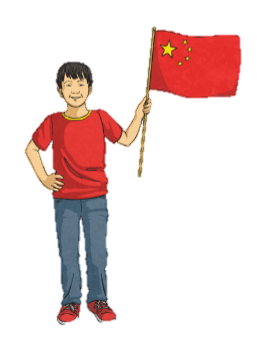 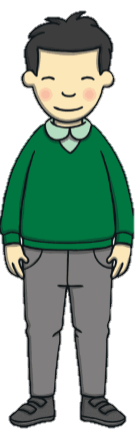 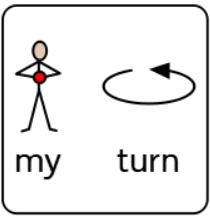 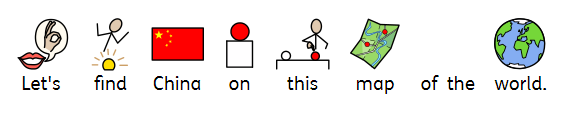 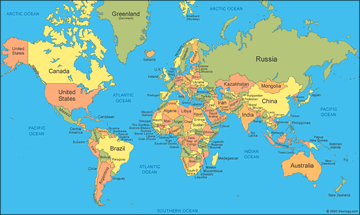 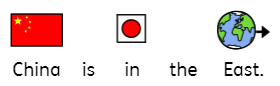 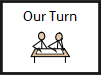 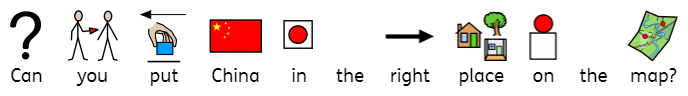 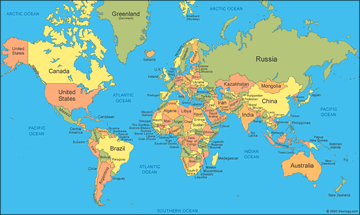 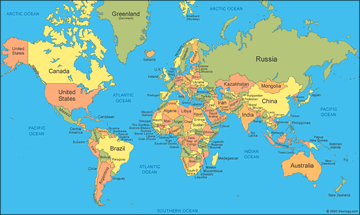 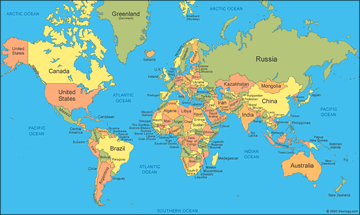 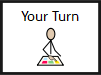 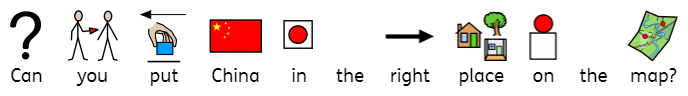 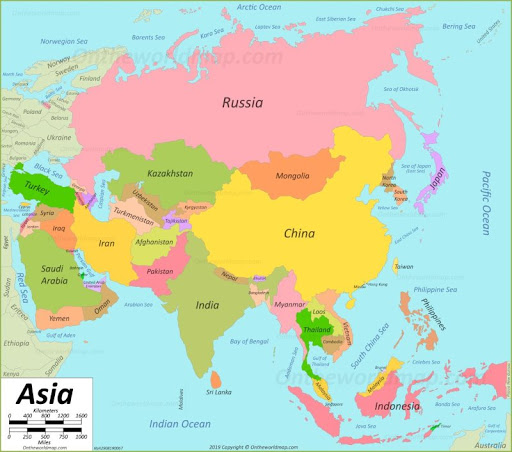 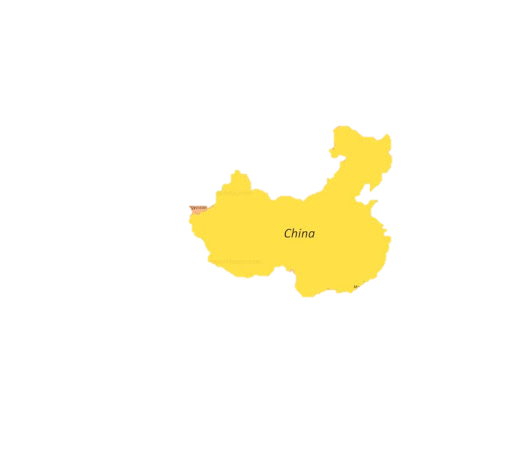 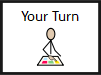 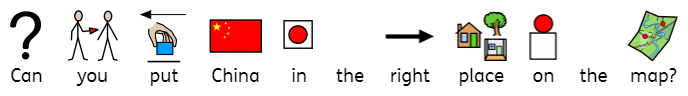 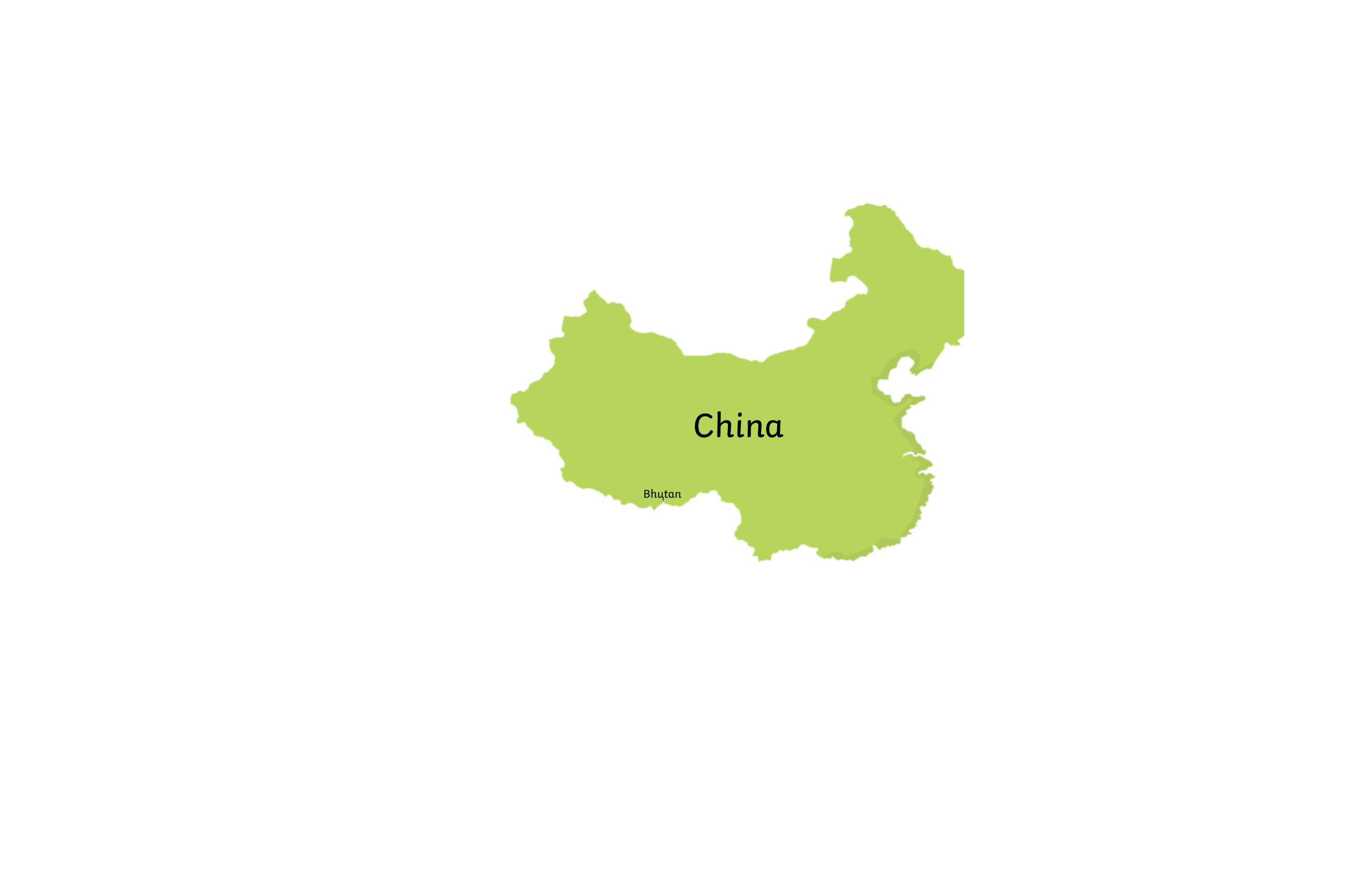 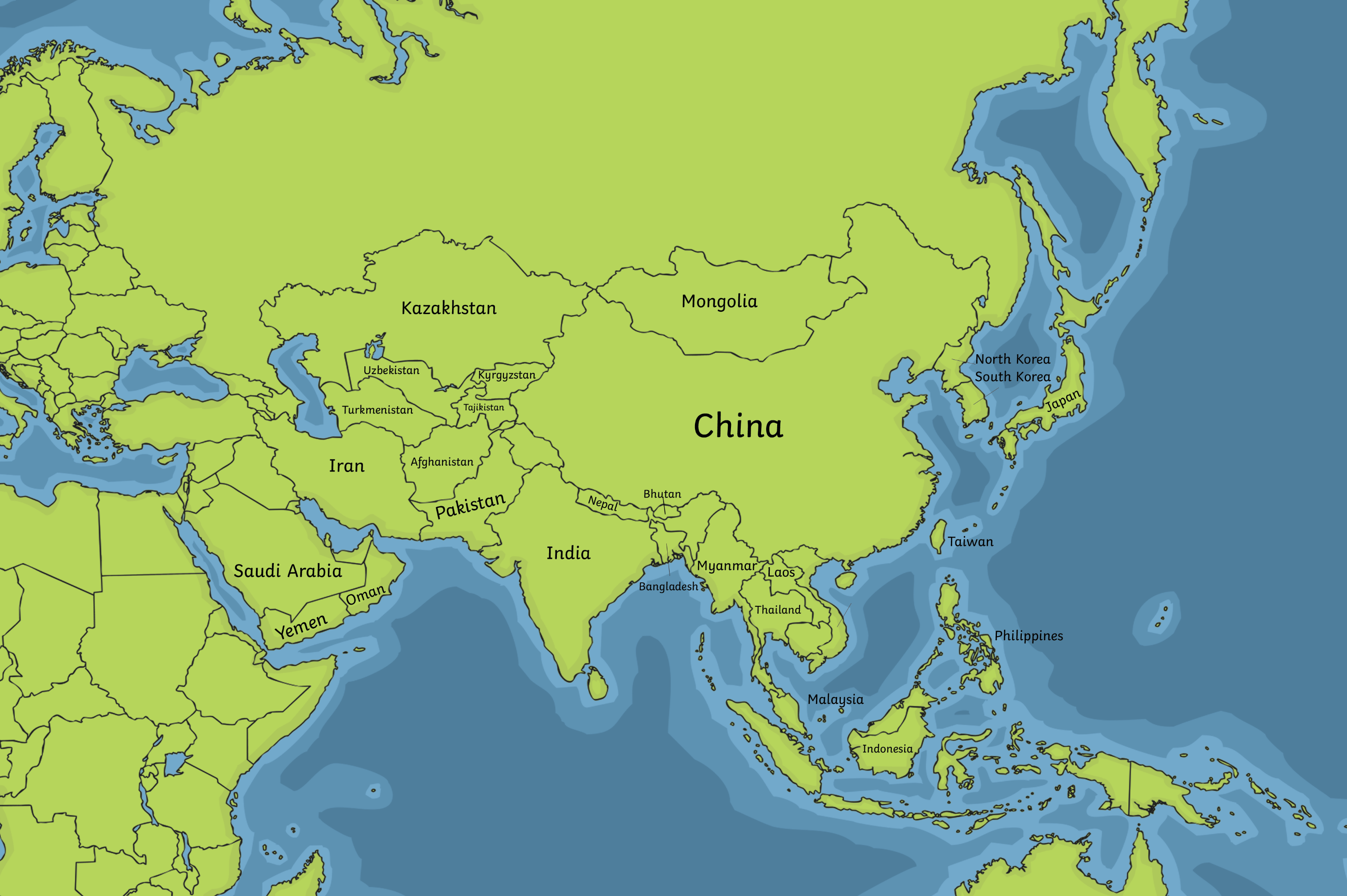 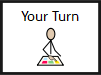 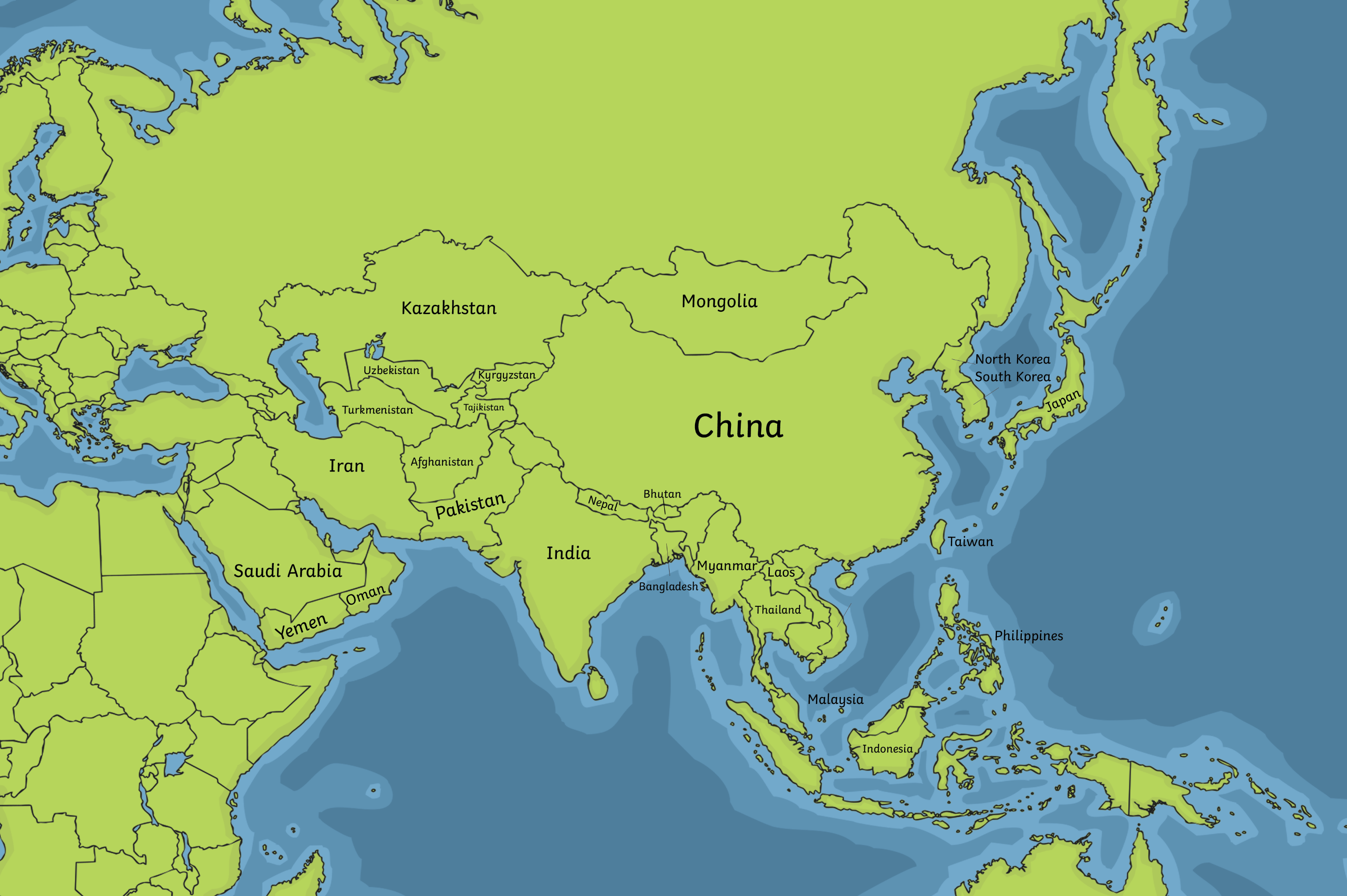 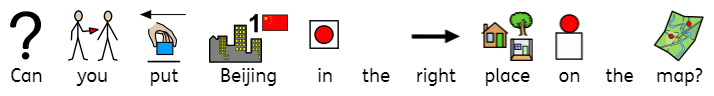 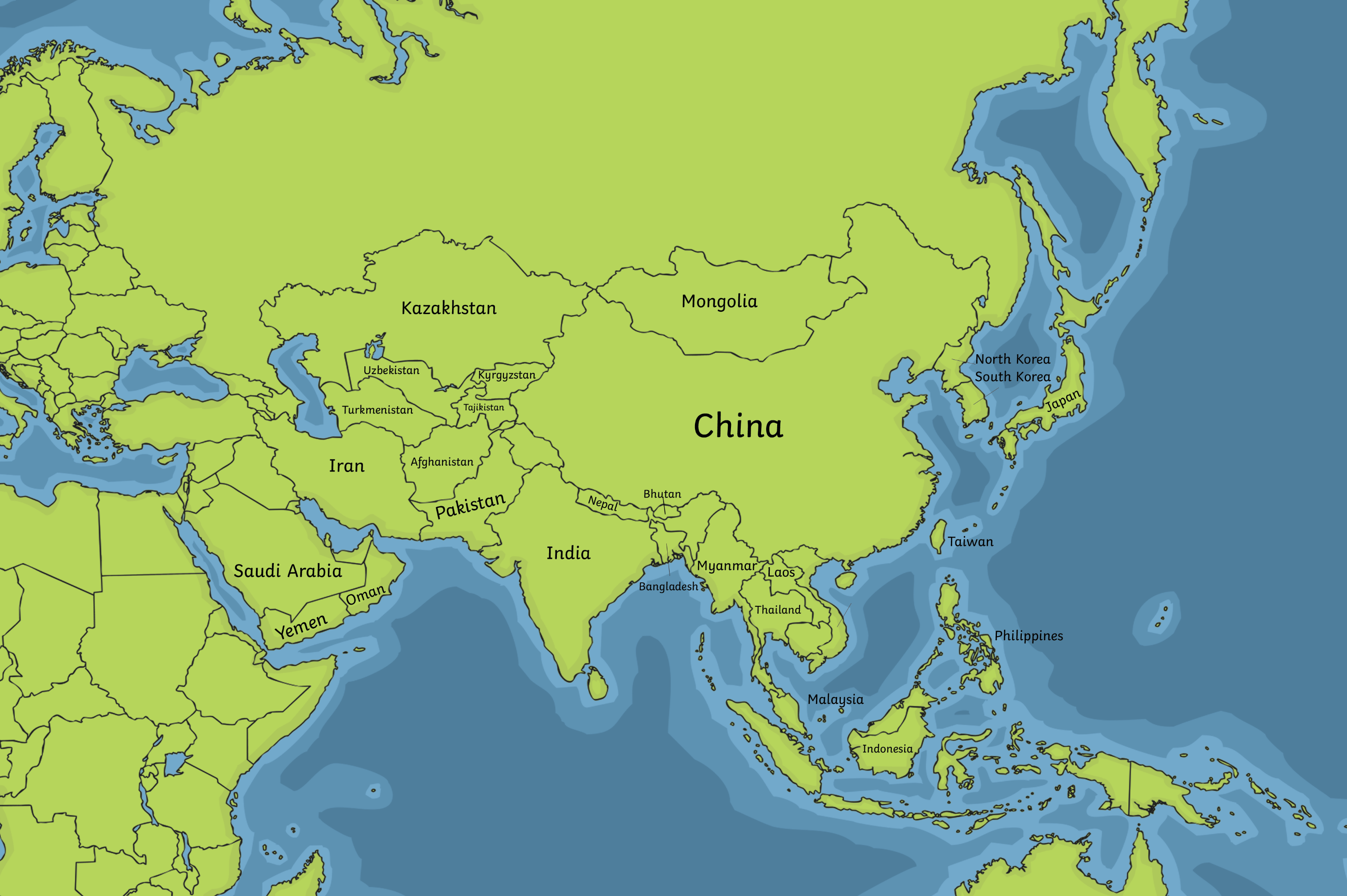 Beijing
Beijing
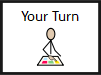 Date: 9th February 2021
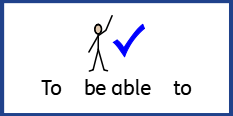 LO: To be able to compare Chinese and English celebrations.
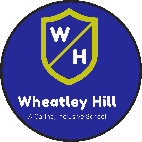 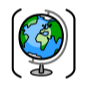 Subject: Geography
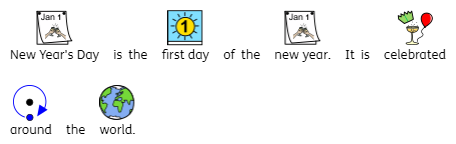 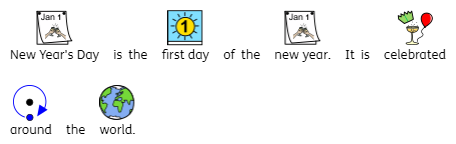 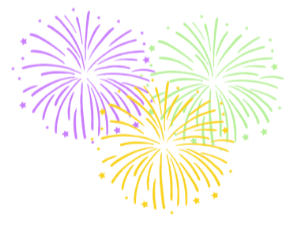 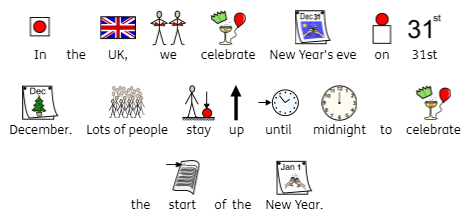 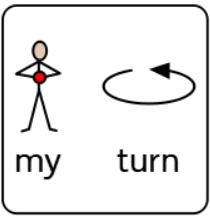 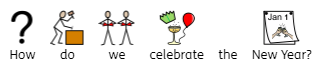 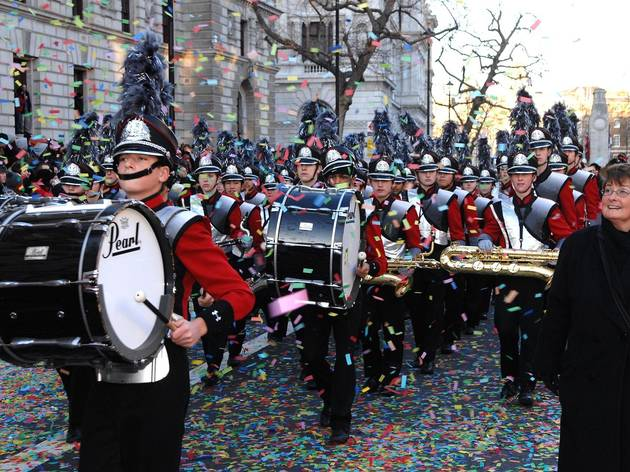 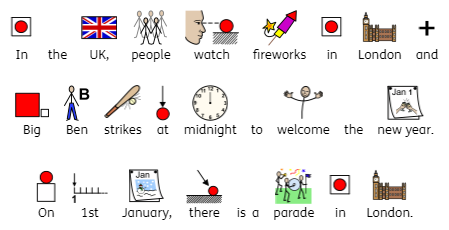 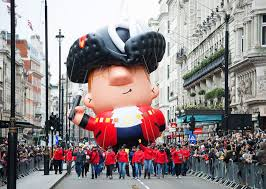 https://www.youtube.com/watch?v=MpJIg_3DnLk
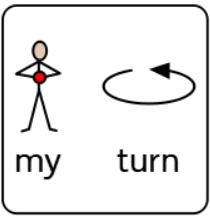 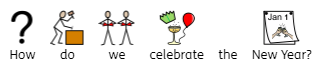 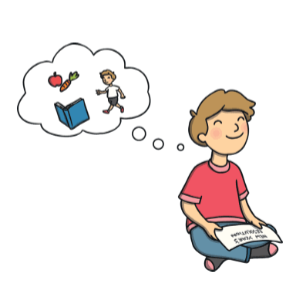 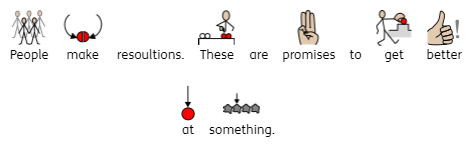 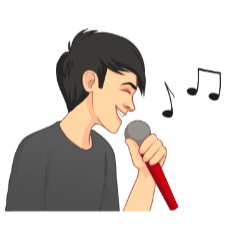 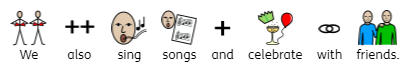 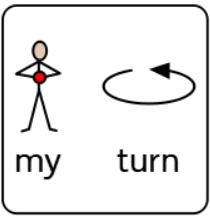 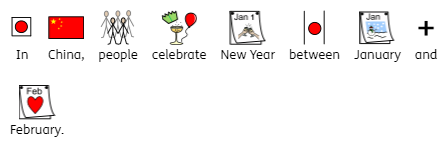 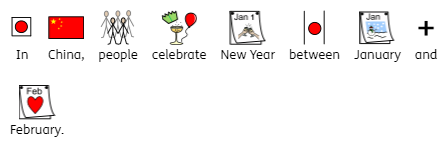 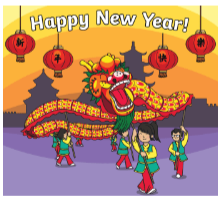 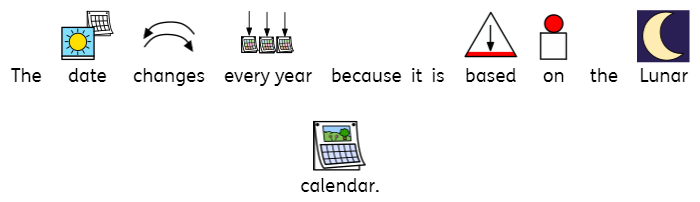 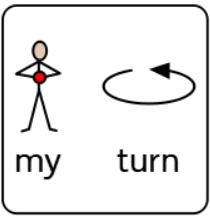 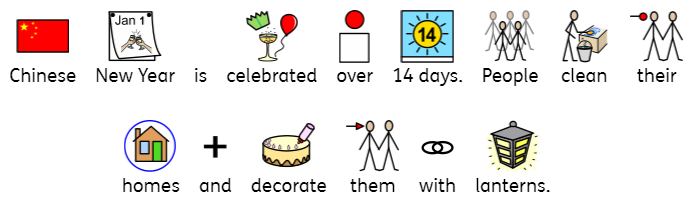 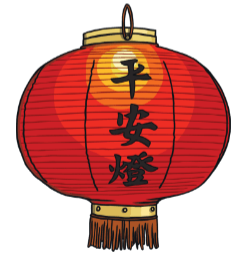 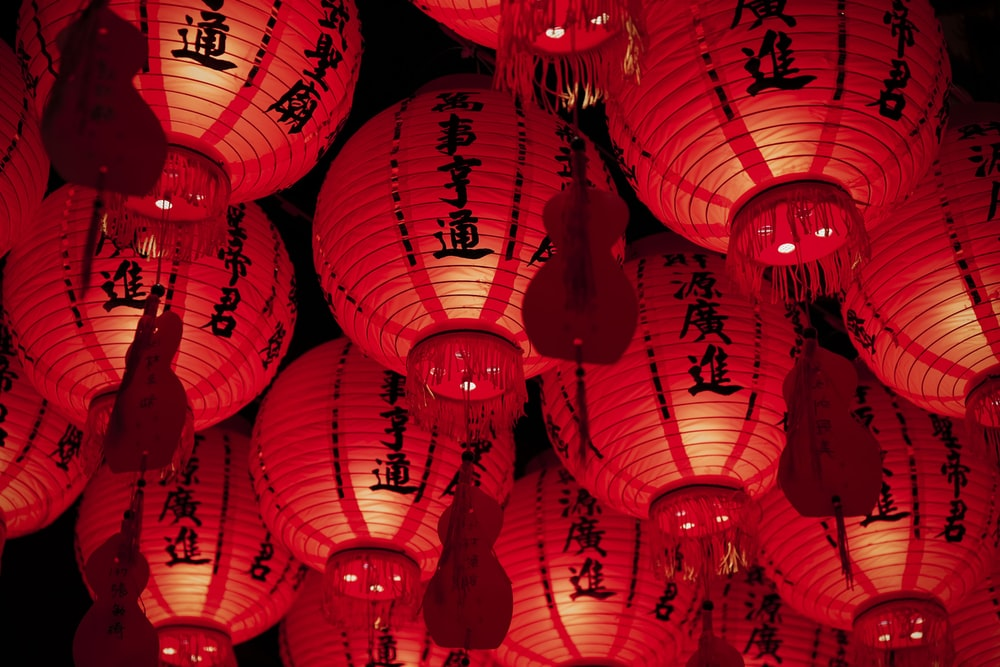 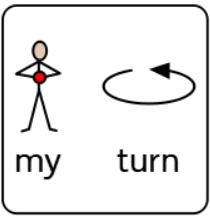 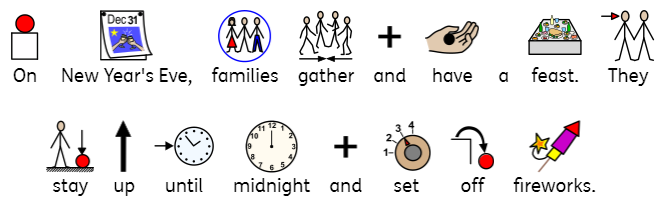 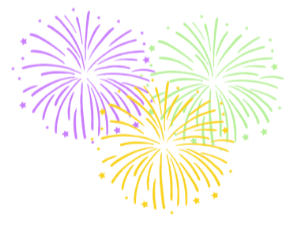 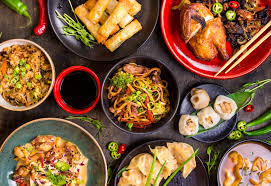 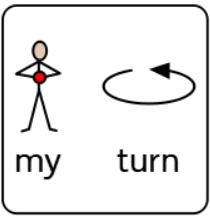 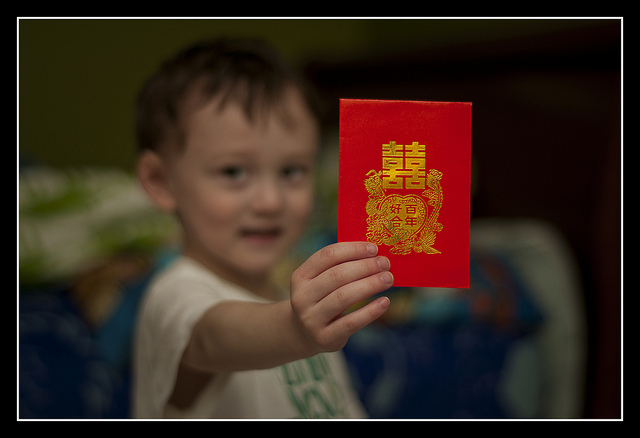 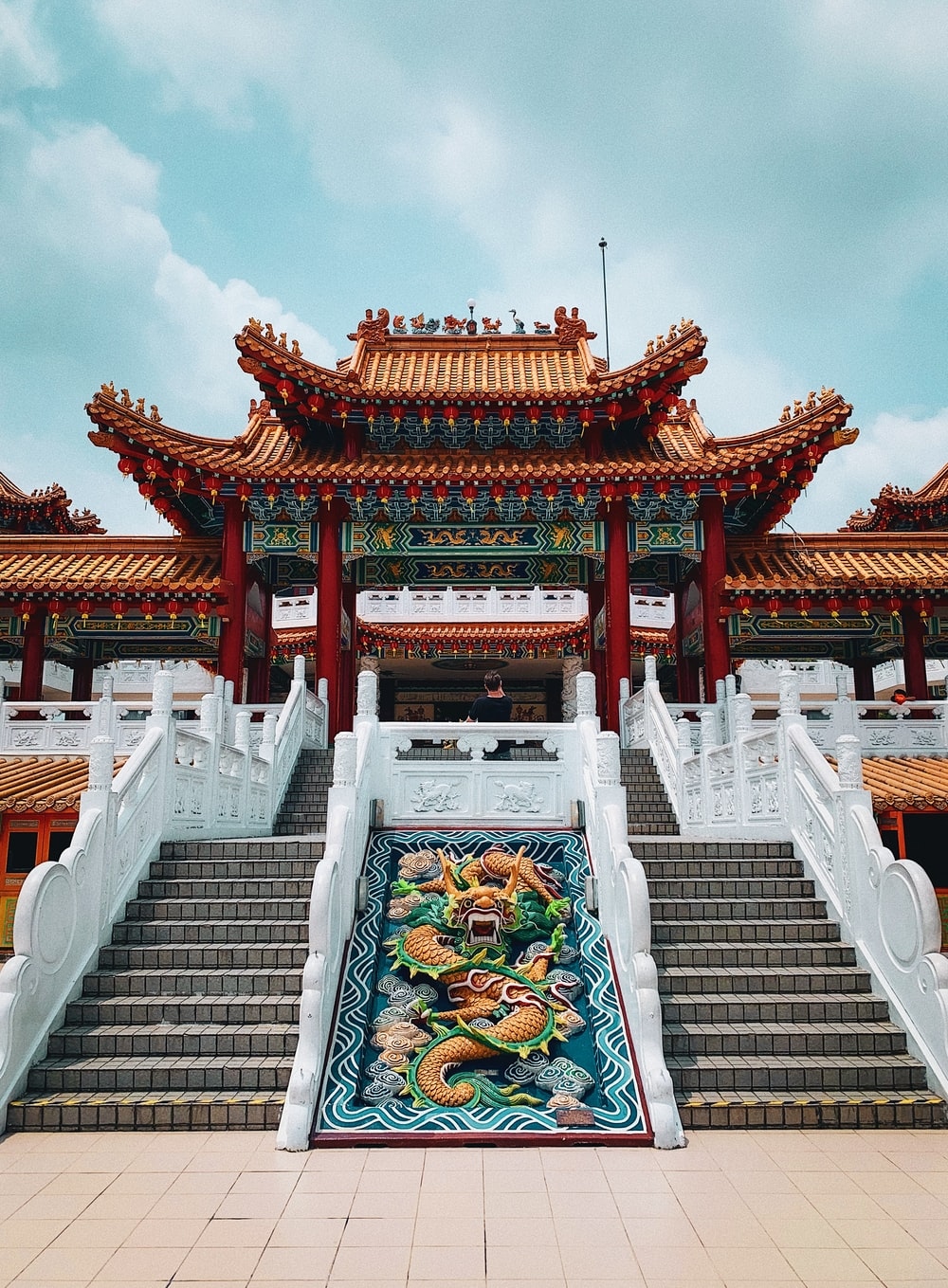 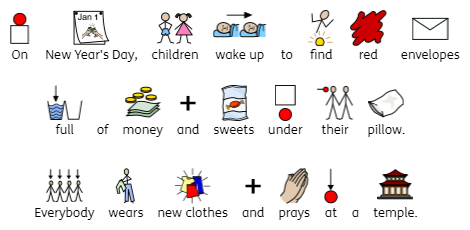 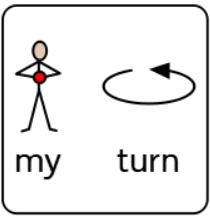 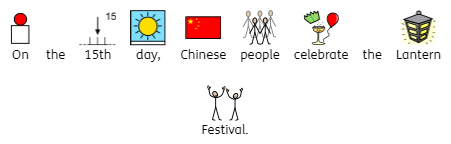 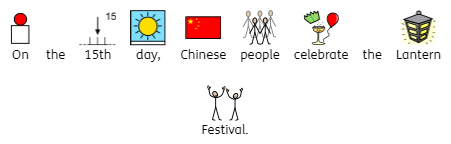 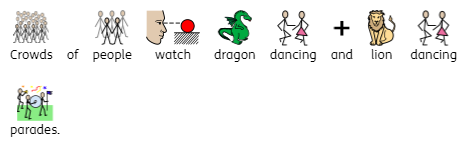 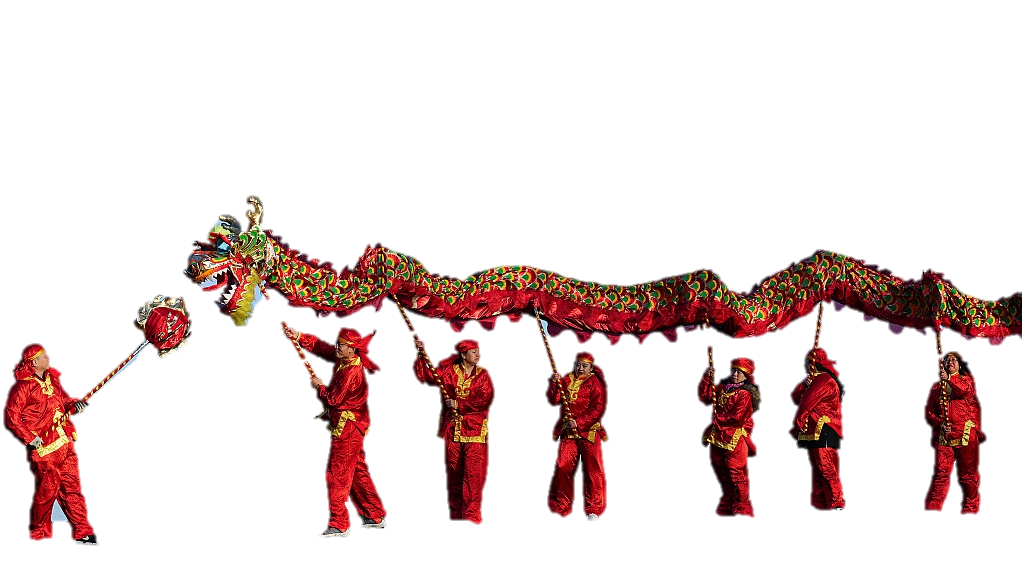 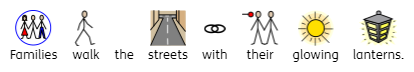 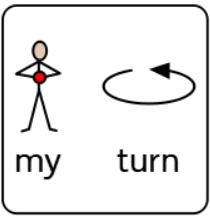 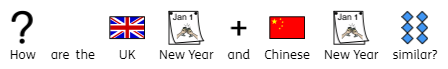 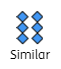 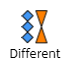 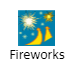 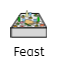 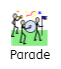 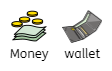 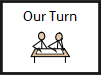 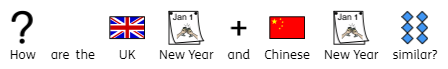 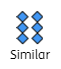 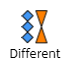 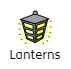 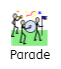 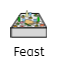 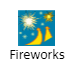 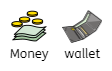 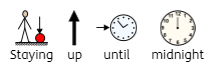 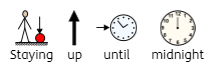 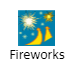 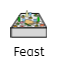 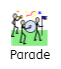 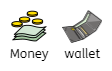 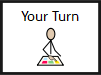 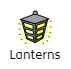 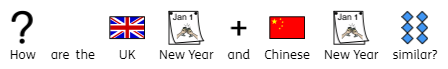 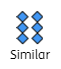 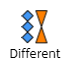 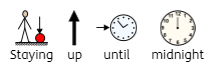 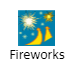 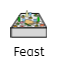 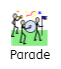 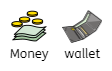 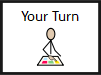 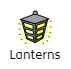 Date: 9th February 2021
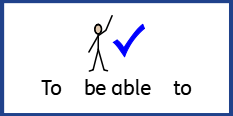 LO: To create a Chinese money wallet using a range of different materials.
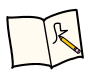 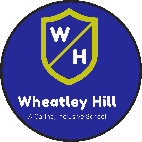 Subject: Art & Design
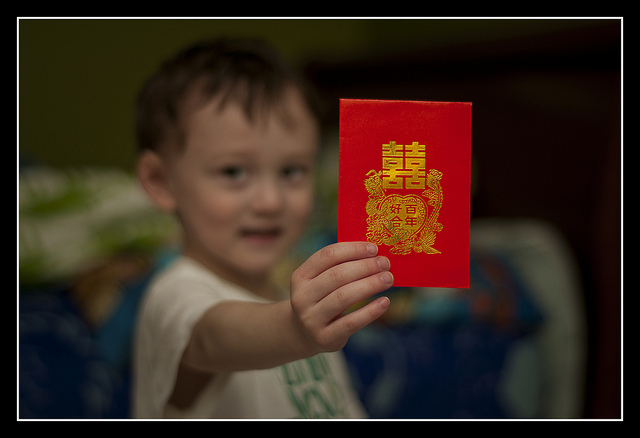 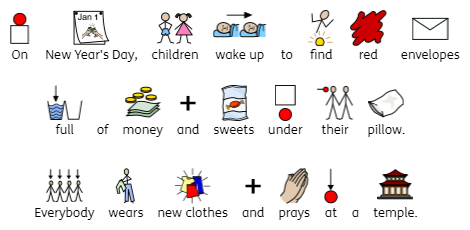 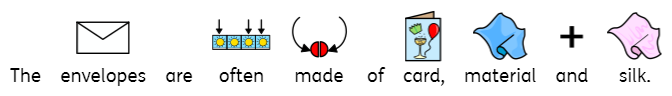 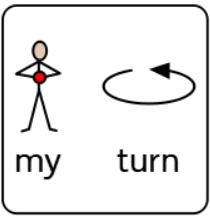 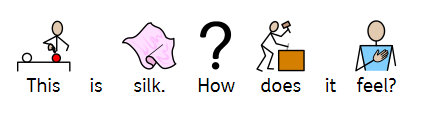 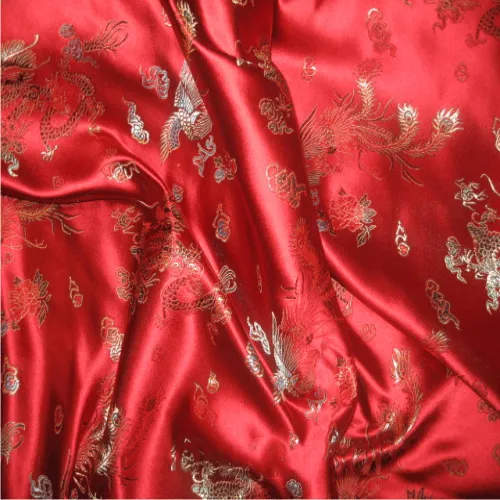 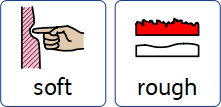 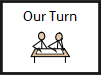 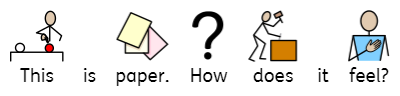 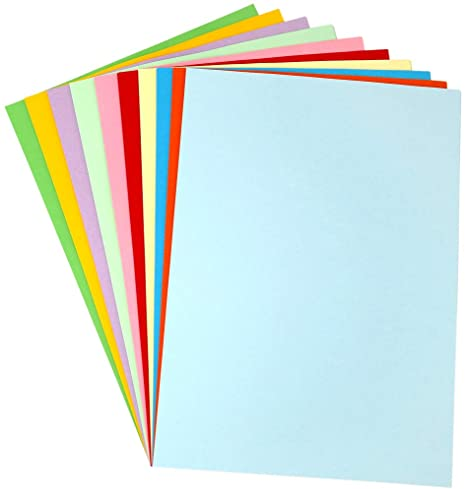 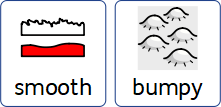 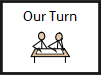 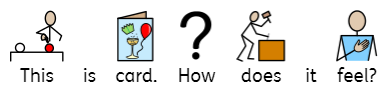 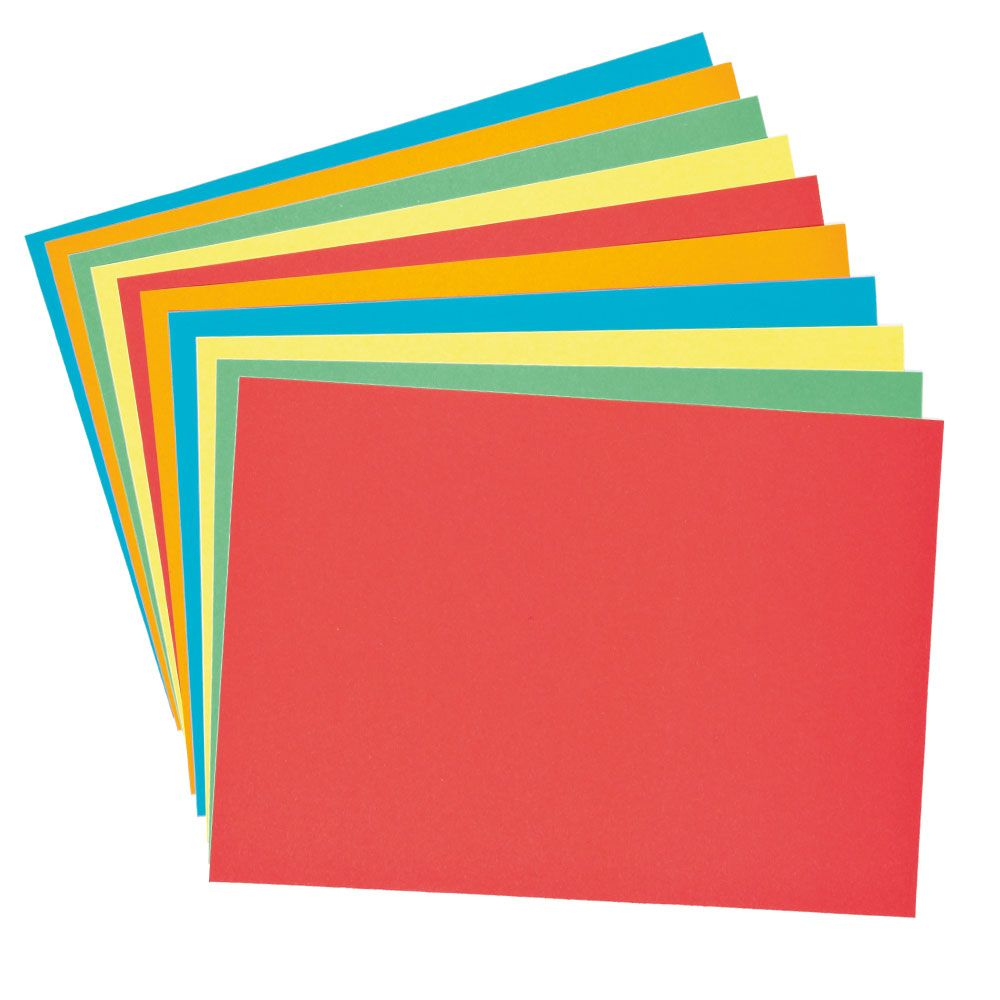 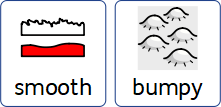 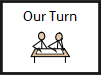 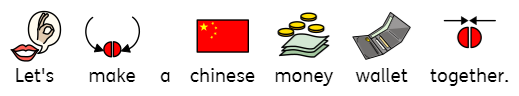 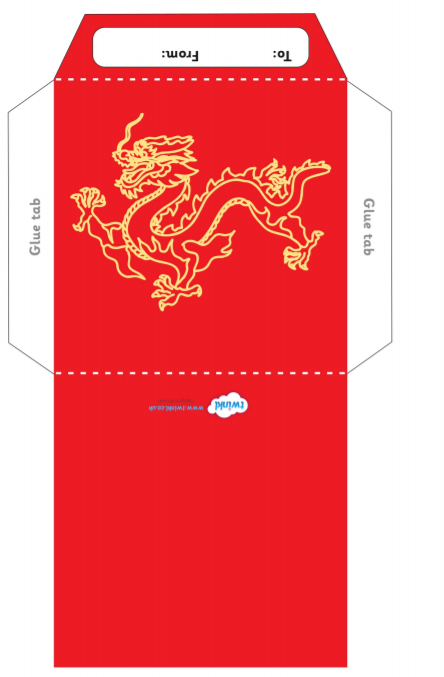 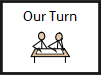 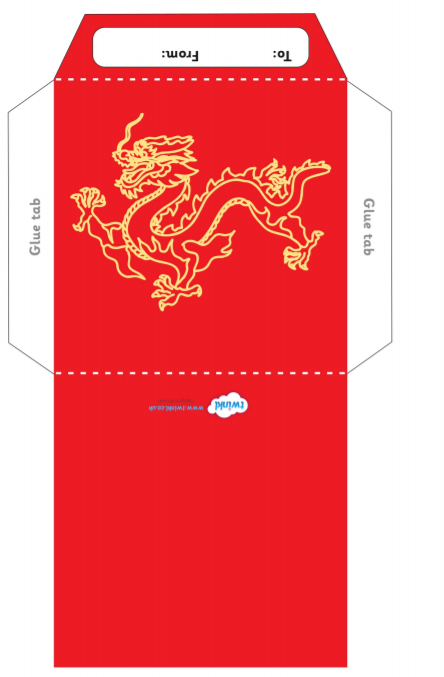 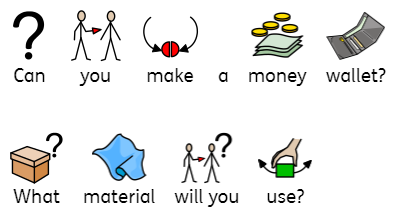 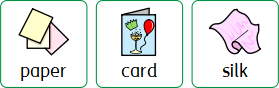 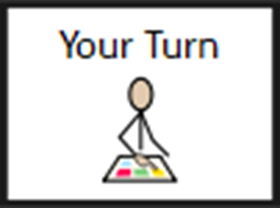 Date: 10th February 2021
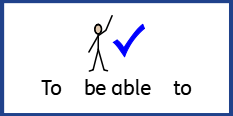 LO: To create a Chinese dragon using a simple repeating pattern.
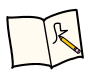 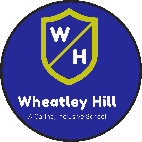 Subject: Art & Design
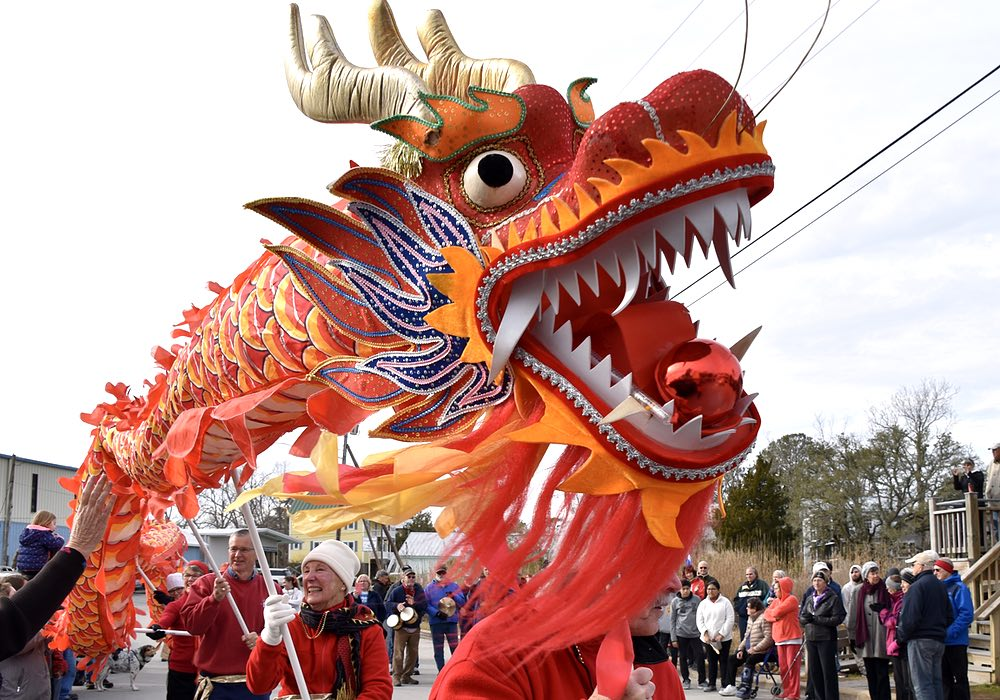 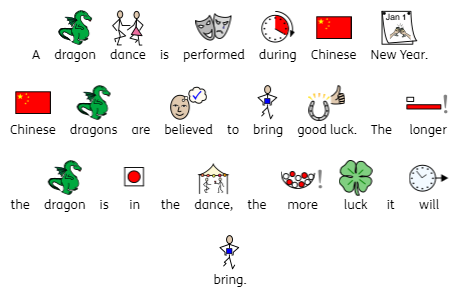 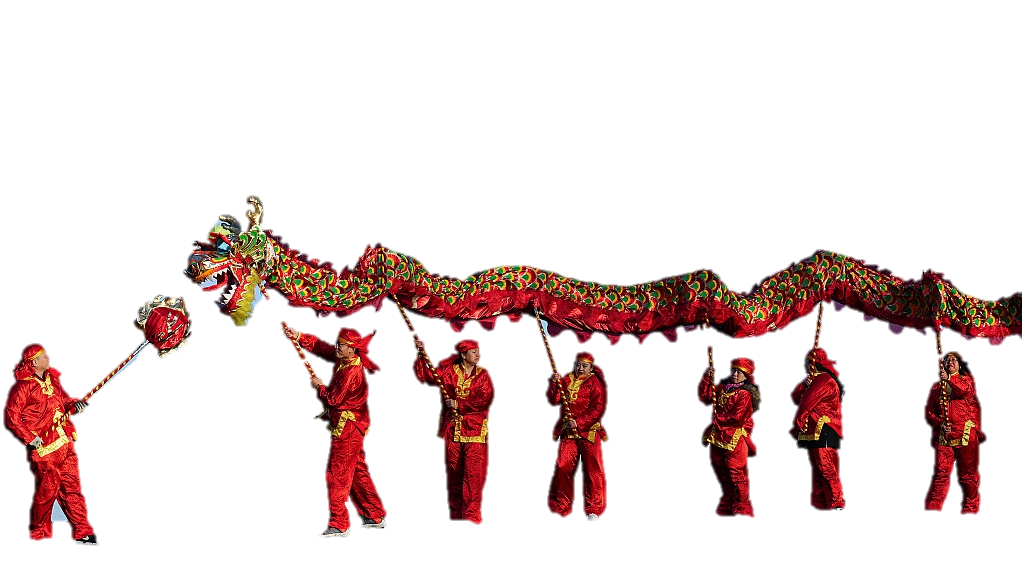 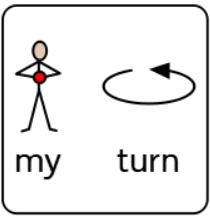 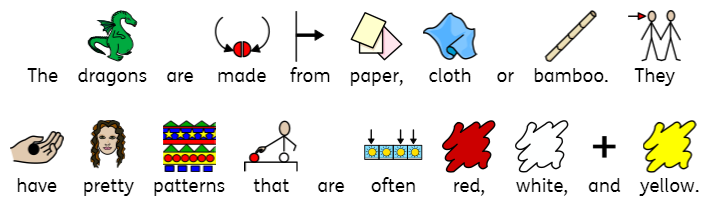 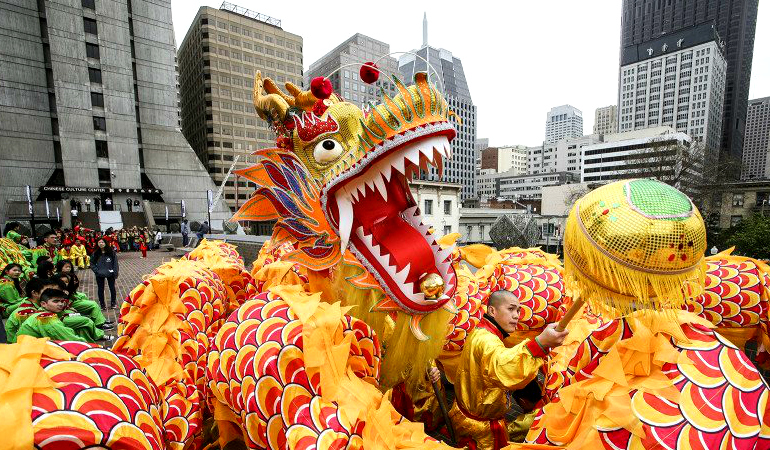 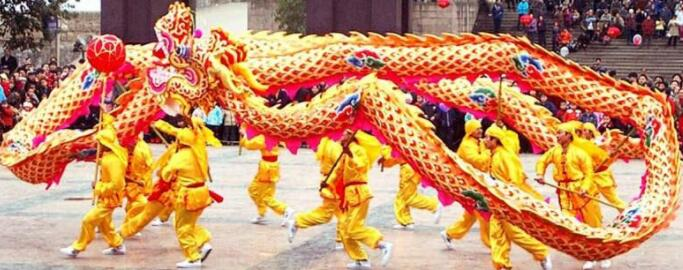 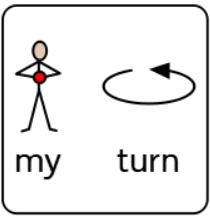 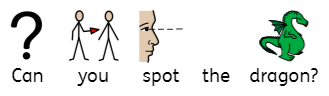 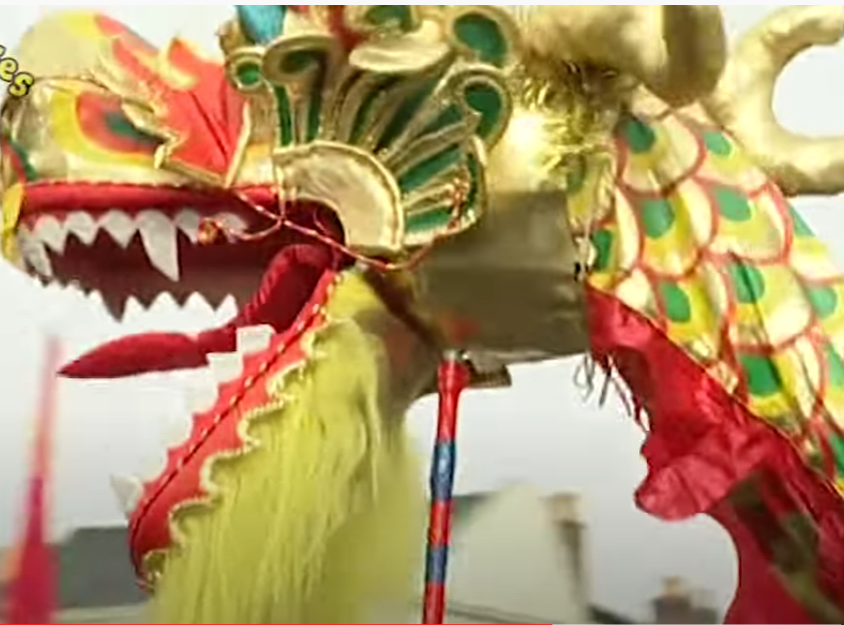 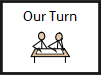 https://www.youtube.com/watch?v=1cRMRp9-Z08
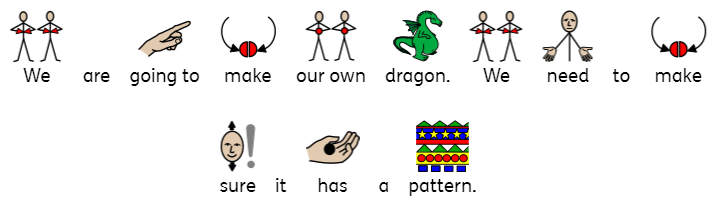 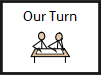 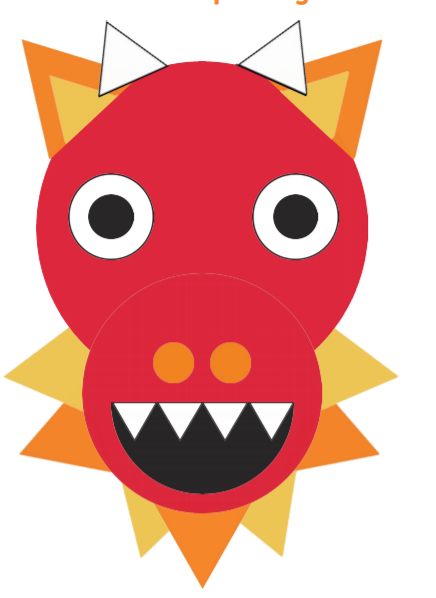 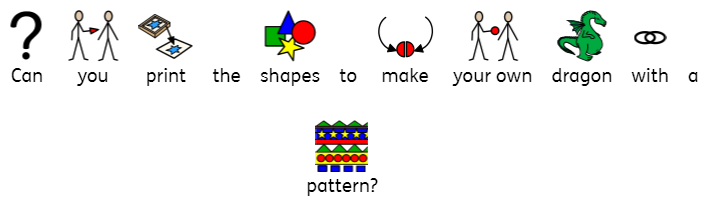 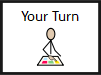 Date: Friday 29th January
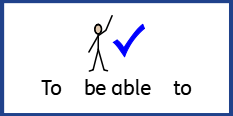 LO: To copy basic movements.
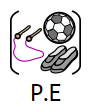 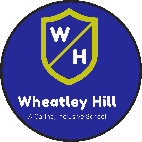 Subject: PE
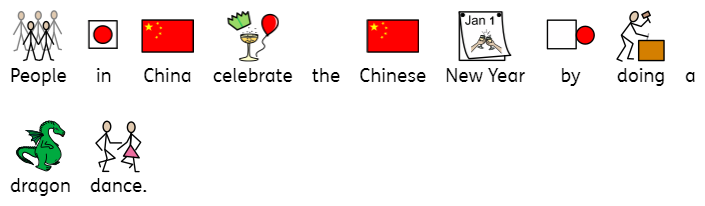 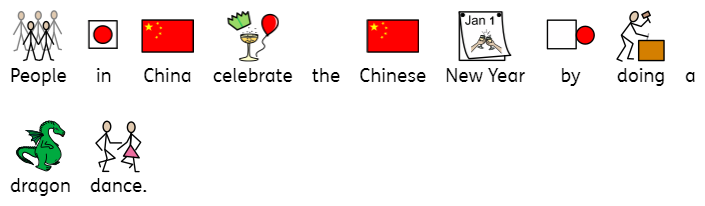 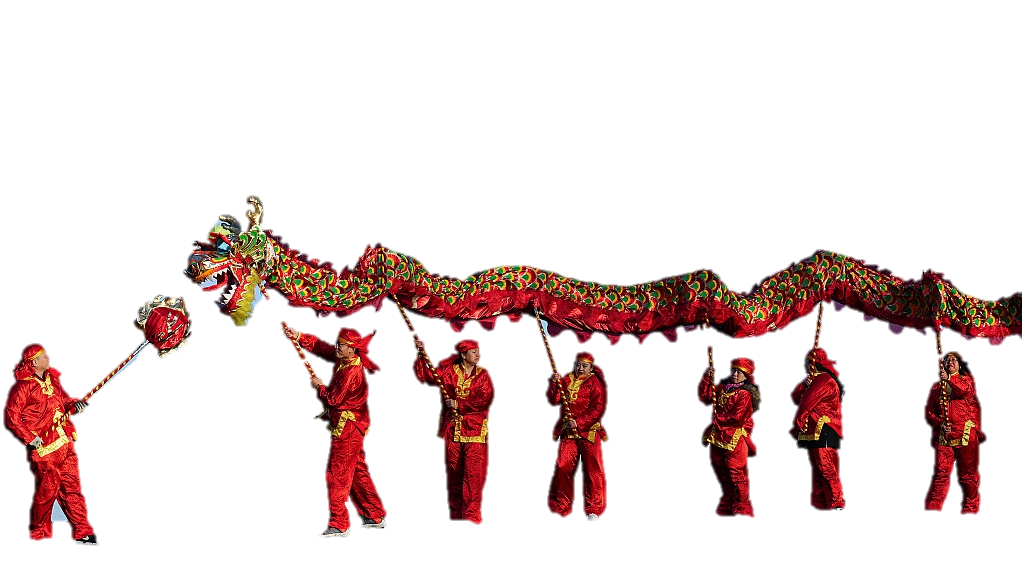 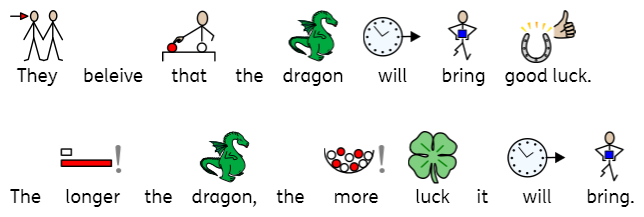 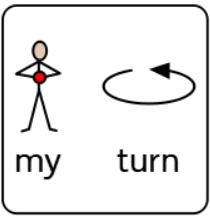 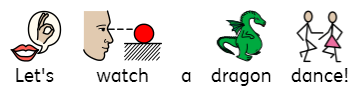 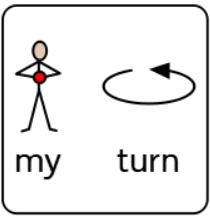 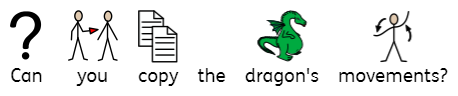 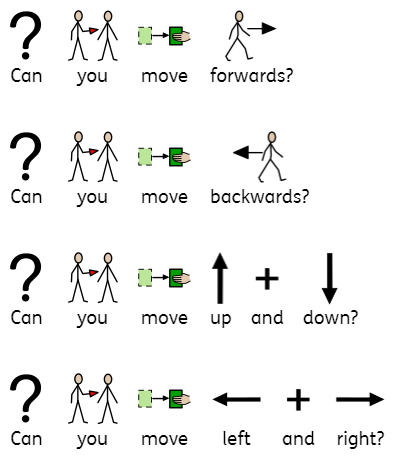 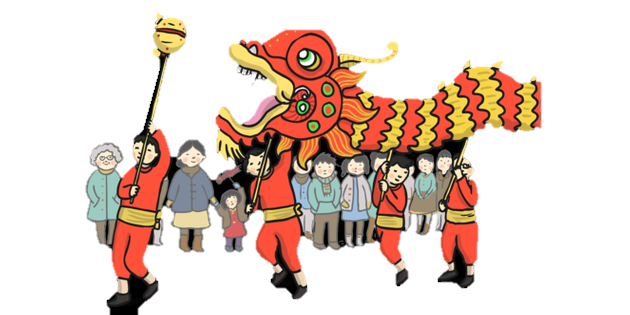 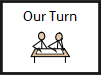 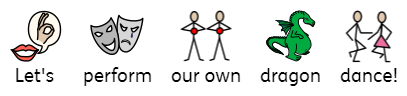 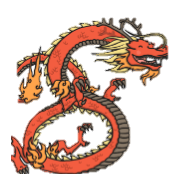 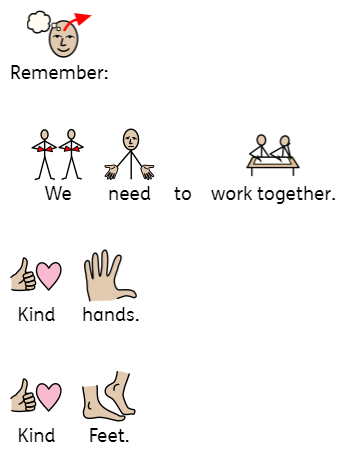 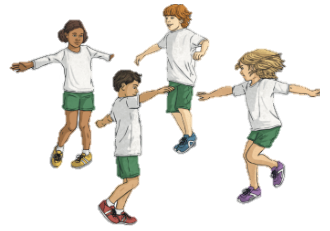 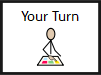